Riverside Primary School
Year 5 Curriculum Map
Term Spring 2 2022
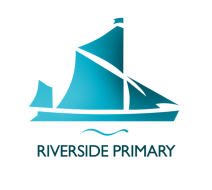 Topic Title: Maths
Maths:
We will focus on:
Decimals up 2 decimal places 
 Decimals as fractions 
 Understanding thousandths 
Rounding decimals  
Ordering and comparing decimals 
 Understanding percentages  
Percentages as fractions and decimals  
Equivalent fractions, decimals and percentages 
Small steps taken from White rose
Topic Title: Literacy
Writing: 
We will focus on:

Recount writing

Procedural writing

Playscript writing
Guided reading:
 Books we will be reading Awesome Egyptians (Horrible Histories) and Poppy Pym and the Pharaoh’s Curse, The skills we will practise are::
Make predictions on what has been read
Make/ justify and explain inferences using evidence from the text
Summarise the main ideas
Discuss the vocabulary used by the author
Retrieve key details from a  text
Make and justify inference form a text
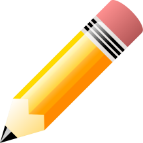 Spelling rule: (KS2)
We will focus on:
 Words spelt with the sound ‘or’ and ‘au’

Words ending with suffix–ify /-ise/ -ate /-an
Topic Title: Pharaohs
Music:
We are learning:
PSHE:
We are learning

To know the health risks of smoking 
To know some of the risks of misusing alcohol 
To know and put into practice emergency aid procedures 
To understand how the media, social media and celebrity culture promotes certain body types 
To describe the different roles food can play in people’s lives and to explain how people can develop eating problems 
To know what makes a healthy lifestyle
Listen and appraise a Rap song.
Singing and evaluating pulse, rhythm and pitch. 
Focus on Fresh Prince of Bel Air – Will Smith AKA The Fresh Prince
R.E
We are learning:
To understand the importance of Muhammad in Islam 
To understand the importance of the Qur’an  
To understand the effect Muhammad has had on the lives of Muslims people
Topic Title: Pharaohs
P.E:
We are learning

To evade and tag opponents 
To pass and receive 
To pass and receive a pass at speed in a game situation 
Attacking and defending skills 
To develop tactics as a team 
To play a game of Tag Rugby
Computing:
We are learning:
Talk about on line bullying
How to protect personal information
Identify some risks of on line services and minimise them
To understand that some information online is misleading
Topic Title: Wider curriculum.
History:
We will focus on:
Exploring the contents of Tutankhamun’s tomb
Creating a timeline of how Egyptian civilisation developed
Exploring famous Pharaohs and learning about their roles in ancient Egypt
Finding out what happened to Pharaohs after they died and exploring the mummification process 
Learning about Egyptian Gods
Science:
We will focus on:
Building our own pyramids and tombs 
Learning about the Egyptian diet and making a traditional Egyptian meal, including baking flatbreads
Art and design.
We will focus on:
Locating Egypt on a world map and exploring its landscape, surrounding countries and seas, climate and geographical features
Learning about the importance of the River Nile
Writing a tourist’s guide to Egypt, detailing key monuments and locations
Geography.
We will focus on:
Drawing detailed, colourful pictures of decorative artefacts found in Tutankhamun’s tomb
Looking at jars and containers from ancient Egypt, and then making one of our own
Learning how to write in hieroglyphics 
Making ancient Egyptian headwear - Nemes
Topic Title: Key Topic vocabulary
Key Topic Vocabulary 
Afterlife  
Amulet  
Apprentice  
Book of the Dead
Canopicjar
Cartouche 
Curse  
Deity  
Egyptologist
Embalmer  
Eternal life  
Giza  
Hieroglyphics
Key Topic Vocabulary 
Linen 
Mummy
Mummification
Natron 
Nemes Ointment
Pharaoh 
Preserve  
Pyramid  
Ritual
River Nile
Rosetta Stone
Sarcophagus
Key Topic Vocabulary 
Scribe 
Sphinx 
Tomb 
Tutankhamun
Underworld  
Valley of the Kings 
Wedjat